Сибирь в период Средневековья
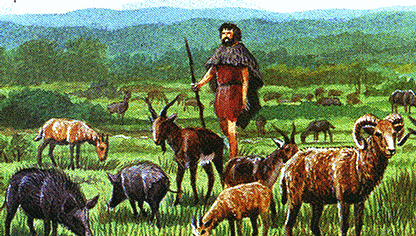 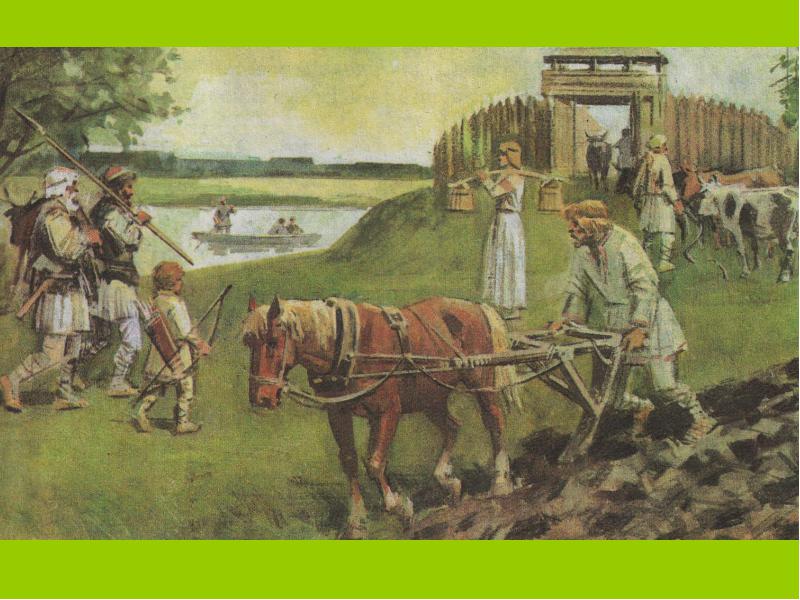 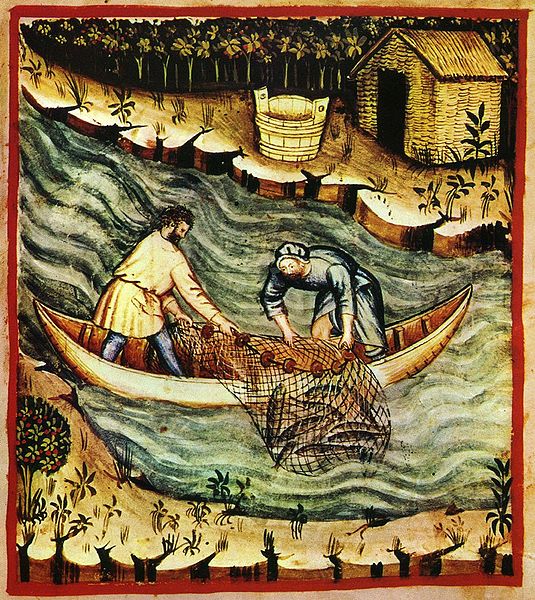 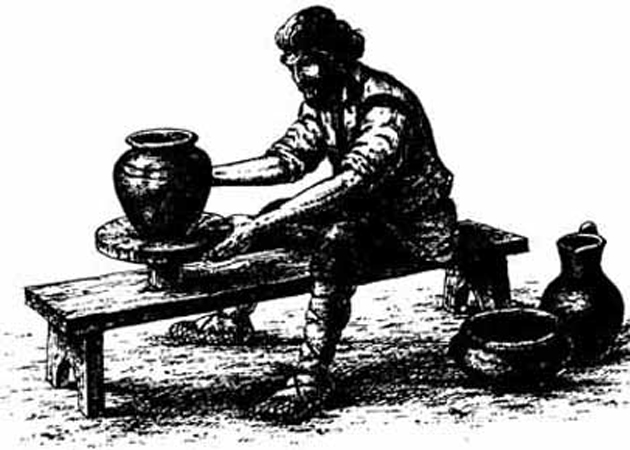 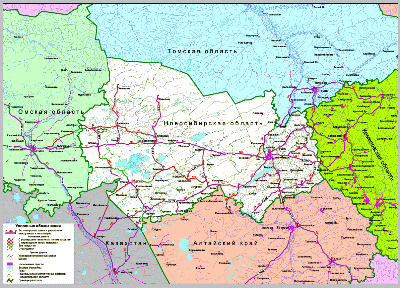 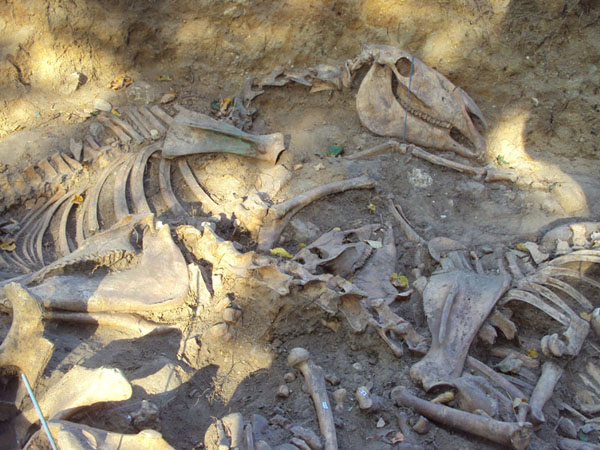 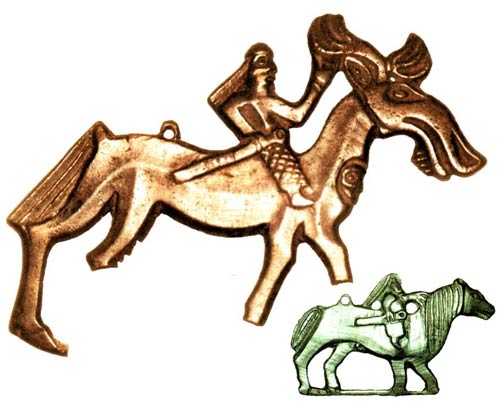 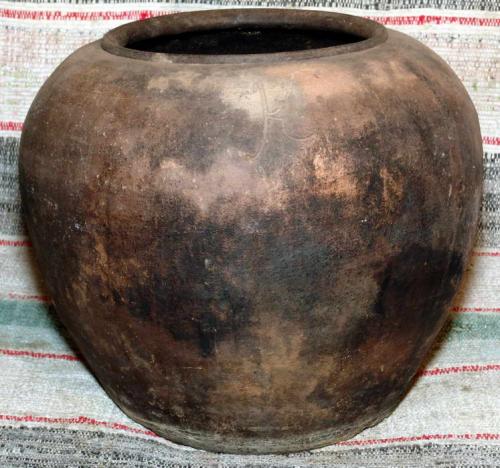 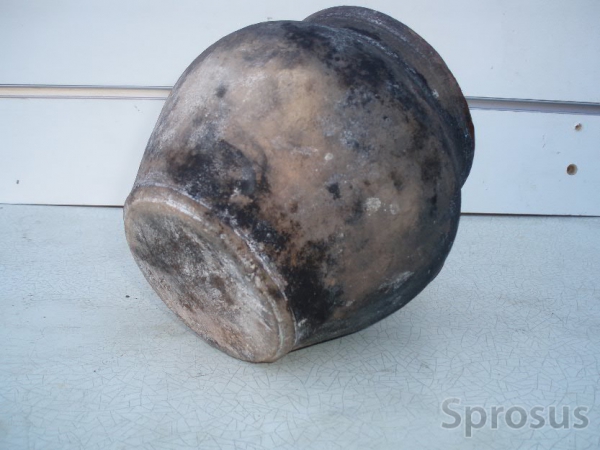 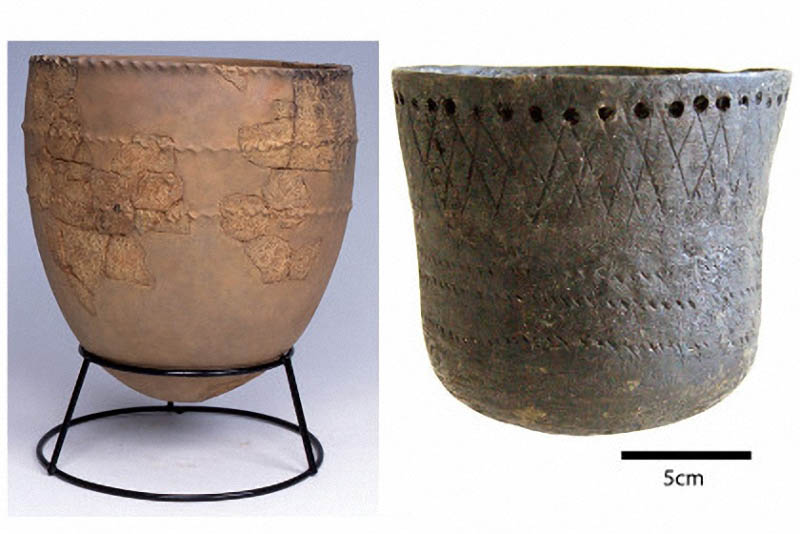 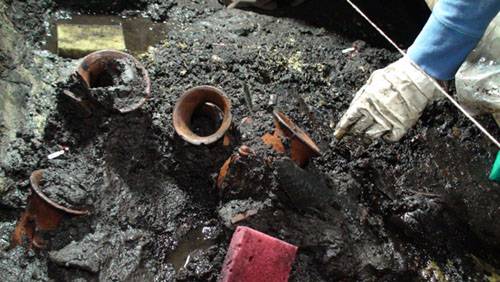 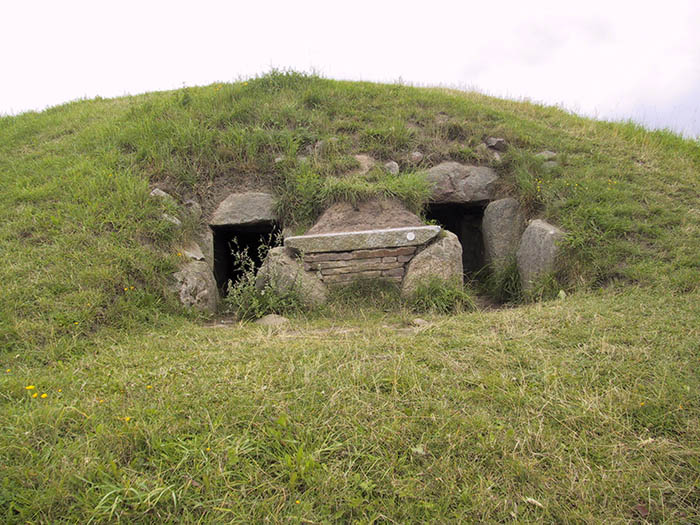 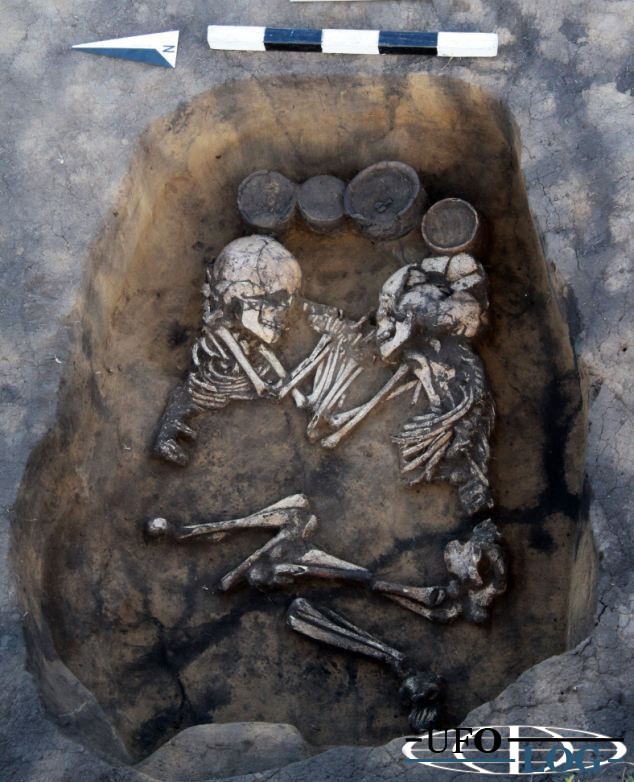 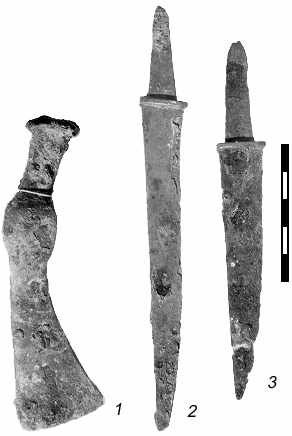 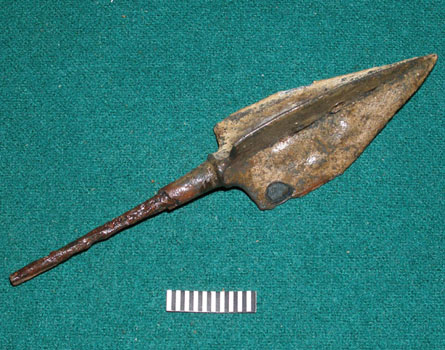 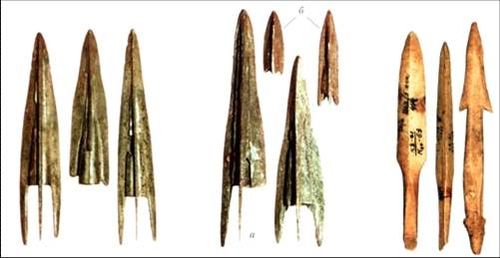 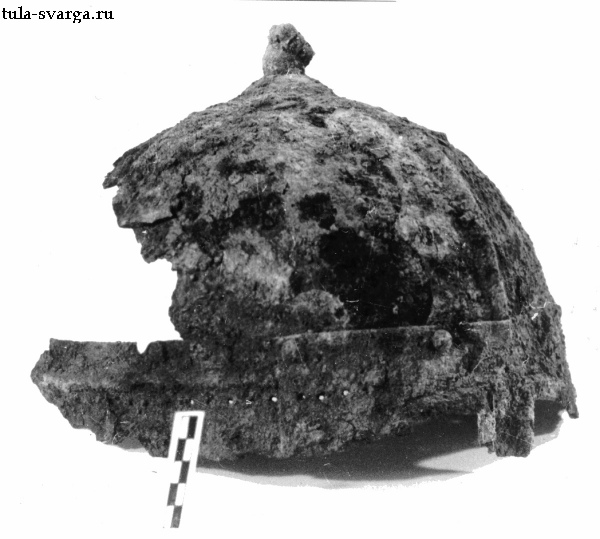 0